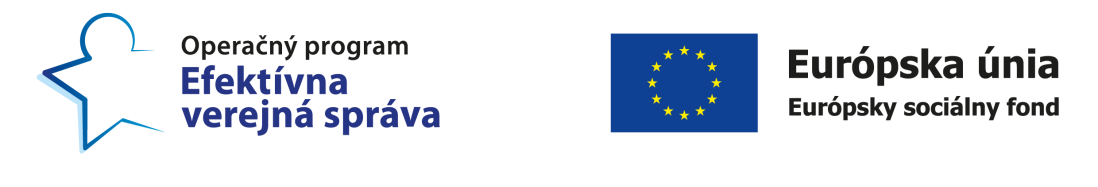 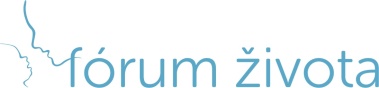 Medzigeneračná solidarita a ochrana ľudskej dôstojnosti
Fórum života
Projekt financovaný z OP EVS
2018 - 2020
Cieľ:
Vytvorenie databáz (platforiem) inštitúcií a odborníkov v oblasti prevencie, poradenstva a konkrétnej pomoci v bežných a krízových situáciách jednotlivca a členov rodín
Účel:
Dostupnosť informácií a sektorová spolupráca pri posilňovaní medzigeneračných vzťahov, v oblastiach 
sociálnych služieb, 
zdravotníctva, 
služieb pre obete trestných činov, 
služieb pre sociálne vylúčené skupiny, 
špecializovaného poradenstva a 
práce s dobrovoľníkmi
Aktivity projektu
Zosieťovanie organizácií, odborníkov, dobrovoľníkov, ktoré poskytujú služby, resp. pomáhajú v oblasti sociálnych vecí, rodiny, služieb zamestnanosti a zdravotnej starostlivosti
Posilnenie spolupráce medzi MNO a samosprávou pri vytváraní spoločných lokálnych partnerstiev s cieľom zvýšiť kvalitu verejných politík – synergický efekt
Vytvorenie informačného portálu o kontaktných miestach, o pomáhajúcich organizáciách subjektov verejnej správy a neziskového sektora o odborníkoch v oblasti prevencie, poradenstva a konkrétnej pomoci
Očakávané výsledky projektu
Zosieťovanie inštitúcií a odborníkov v oblasti prevencie, poradenstva a konkrétnej pomoci
Zlepšenie podmienok na trhu práce (podnikateľský, verejný a neziskový sektor)
Vznik nových a inštitucionálne a profesionálne posilnenie existujúcich centier (kontaktných miest) pre rodinu 
Zhodnotenie sociálneho významu dobrovoľníctva v oblasti prevencie, poradenstva a konkrétnej pomoci
Návrh systémových riešení verejných služieb pri uplatňovaní princípu spravodlivosti, solidarity a subsidiarity
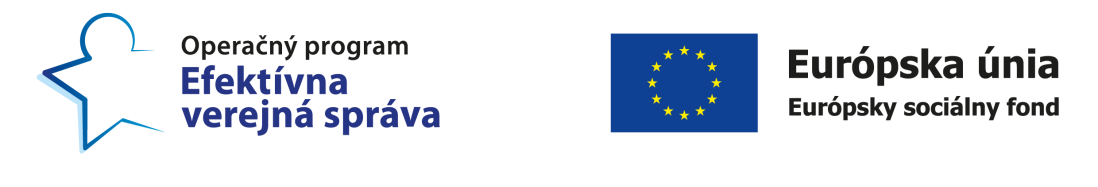 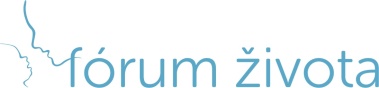 Pozývame vás k spolupráci!
Ponúkame vám možnosť zapojiť sa do implementácie projektu, z ktorého benefity môžete mať každý, kto pracuje v oblasti:
sociálnych služieb a zdravotníctva, 
služieb pre obete trestných činov, 
služieb pre sociálne vylúčené skupiny, 
špecializovaného poradenstva, 
práce s dobrovoľníkmi
AKO?
Participácia pri tvorbe a využití informačného portálu o kontaktných miestach, o pomáhajúcich organizáciách – zbieranie kontaktov, pripomienkovanie portálu v skúšobnej prevádzke
Práca v prierezovej pracovnej skupine - v spolupráci s odborníkmi a expertami zbierať, identifikovať a navrhovať systémové riešenia verejných služieb pri uplatňovaní princípu spravodlivosti, solidarity a subsidiarity
Prierezová pracovná skupina
Zdravotnícke služby 
Sociálne služby 
Obete trestných činov 
Služby pre sociálne vylúčené osoby, skupiny 
Špeciálne poradenstvo (sociálne, psychologické, právne, hendikepované osoby...) 
Dobrovoľníci
Témy:
Závislosti (drogy, alkoholizmus, internet, gamblerstvo, pornografia...) 
Ľudia bez domova
Manželské krízy
Obete trestných činov, vrátane obetí domáceho násilia, dopravných nehôd, priemyselných a prírodných katastrof (... obchodovanie s ľuďmi, diskriminácia, porušovanie ľudských práv ...) 
Ženy, muži, matky, deti (nečakané tehotenstvo, výchova detí, šikanovanie detí...)
Zdravotné znevýhodnenie
Etika v sociálnych službách a zdravotníctve
Chorí, starí, umierajúci ľudia 
Pracovné príležitosti pre sociálne vylúčené skupiny
Poruchy správania, psychiatrické ochorenia